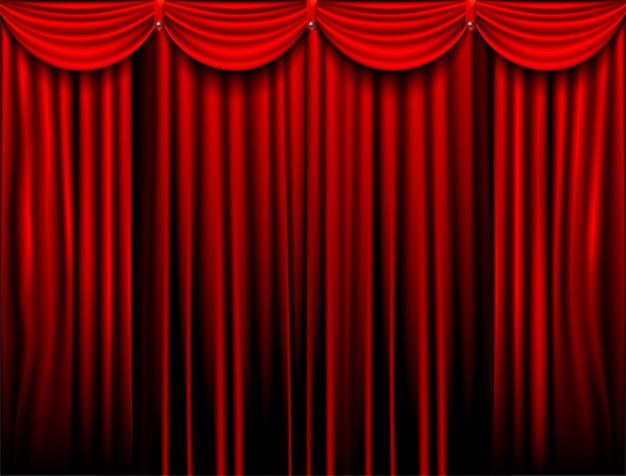 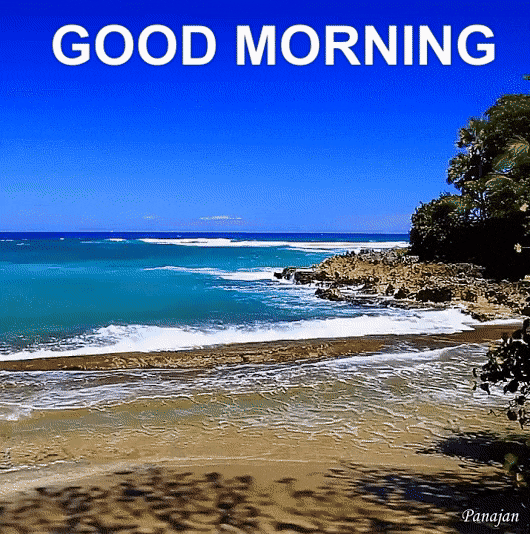 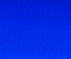 গণিত ক্লাসে সবাইকে স্বাগতম
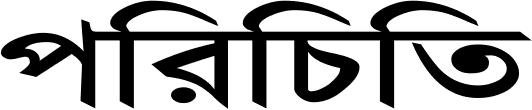 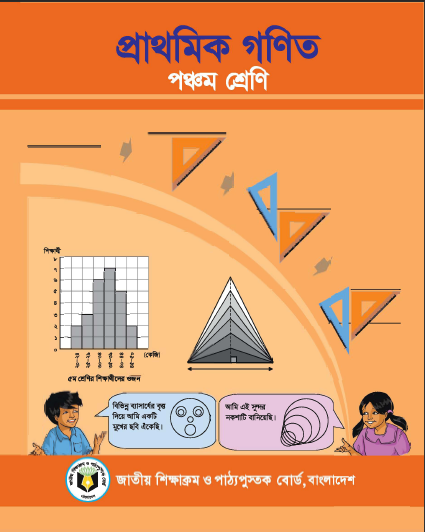 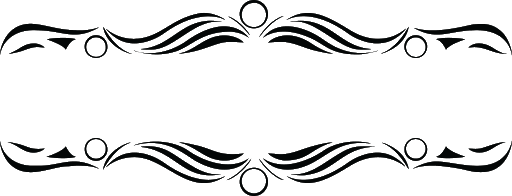 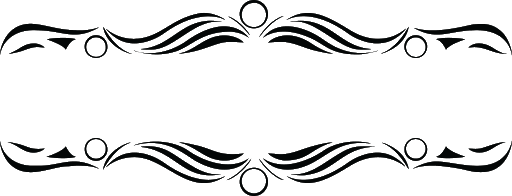 মোহাম্মদ মনিরুজ্জামান
প্রধান শিক্ষক
রাজারচর মোল্যাকান্দি সরকারি প্রাথমিক বিদ্যালয়
শিবচর,মাদারীপুর
মোবাইল:01721242319
Email: mztutul2006@gmail.com
গত ক্লাসে আমরা যা শিখেছিলাম-
১
ভগ্নাংশের যোগ
২
ভগ্নাংশের বিয়োগ
নিচের ছবি লক্ষ্য কর-
মিনার পড়ার টেবিলের ক্ষেত্রফল কত?
দৈর্ঘ্য কে প্রস্থ দ্বারা গুণ করে।
কীভাবে পেলাম?
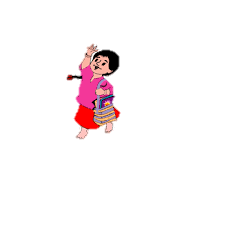 ১ মি.
১ মি.
আজকের পাঠ
ভগ্নাংশের গুণ
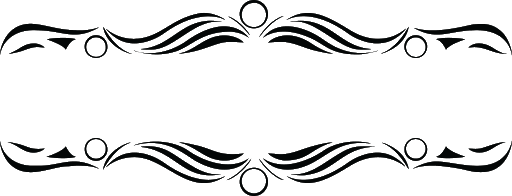 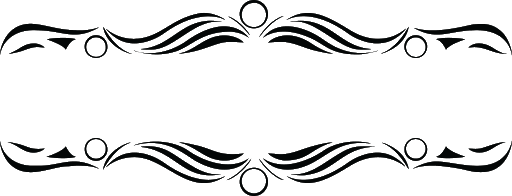 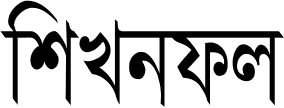 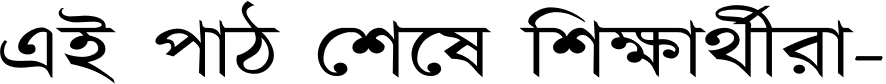 ২০.২.১ প্রকৃত ও অপ্রকৃত ভগ্নাংশকে পূর্ণ সংখ্যা দ্বারা গুণ করতে পারবে। 
২০.৩.১ প্রকৃত ও অপ্রকৃত ভগ্নাংশকে প্রকৃত ও অপ্রকৃত ভগ্নাংশ দ্বারা গুণ করতে পারবে।
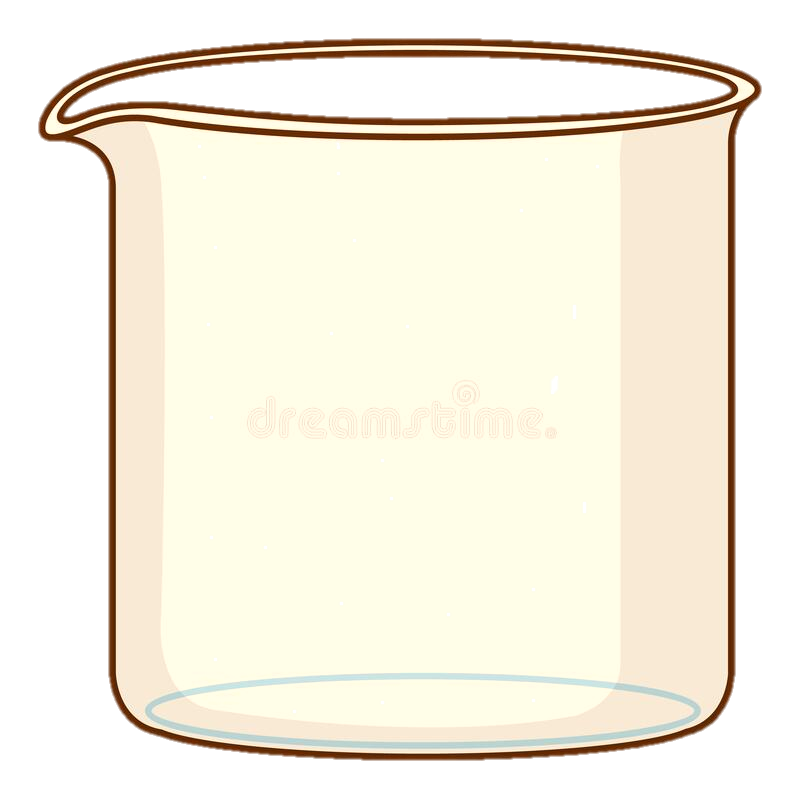 তিন বোতল জুস তৈরিতে কত লিটার জুস লাগবে?
১০
৮
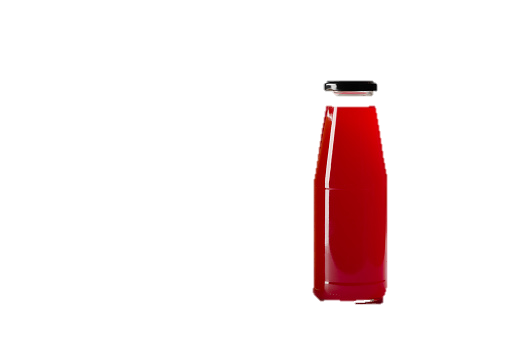 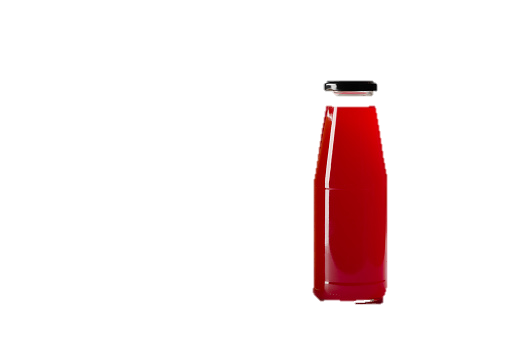 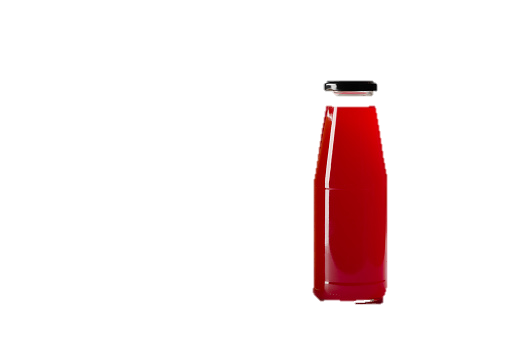 ৬
৪
২
০
গাণিতিক সমাধান-
×
=
লবের সাথে পূর্ণ সংখ্যা গুণ করে।
=
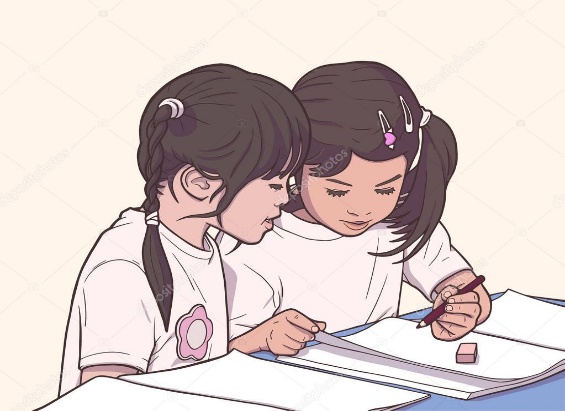 জোড়ায় কাজ
পাশাপাশি দু’জন জোড়া হয়ে আলোচনা করে 
নিচের সমস্যাগুলো সমাধান কর-
×
×
×
×
×
×
এবার মিলিয়ে নেই-
×
=
=
×
=
=
×
=
=
এবার মিলিয়ে নেই-
×
=
=
=
২
×
=
=
=
৩
×
=
=
=
এবার দেখি কীভাবে ভগ্নাংশের সাথে ভগ্নাংশের গুণ করা যায়।
১।
×
৭
১৬
মিশ্র ভগ্নাংশকে অপ্রকৃত করে
=
×
৩
১
=
=
=
আরও একটি গুণ করি-
×
১।
×
১০
৭
=
×
×
১
১
=
=
=
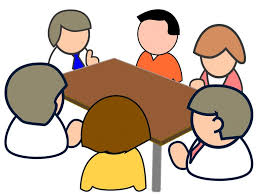 দলীয় কাজ
দলে আলোচনা করে নিচের সমস্যাগুলো সমাধান কর-
×
১।
×
×
১।
×
এবার মিলিয়ে নেই-
×
১।
×
১
৫
১
=
×
×
২
১
১
=
=
=
এবার মিলিয়ে নেই-
×
১।
×
৩
৬
৯
=
×
×
৪
১
১
=
=
=
মূল্যায়ন
নিচের প্রশ্নগুলোর সঠিক উত্তরে টিক চিহ্ন দাও-
আবার চেষ্টা কর
সঠিক উত্তর
আবার চেষ্টা কর
সঠিক উত্তর
সঠিক উত্তরের জন্য অপশনগুলোতে ক্লিক করুন।
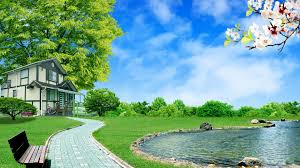 বাড়ির কাজ
নিচের সমস্যাগুলো বাড়ি থেকে সমাধান করে আনবে।
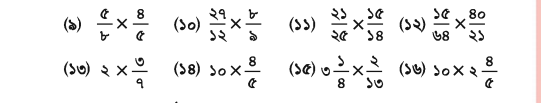 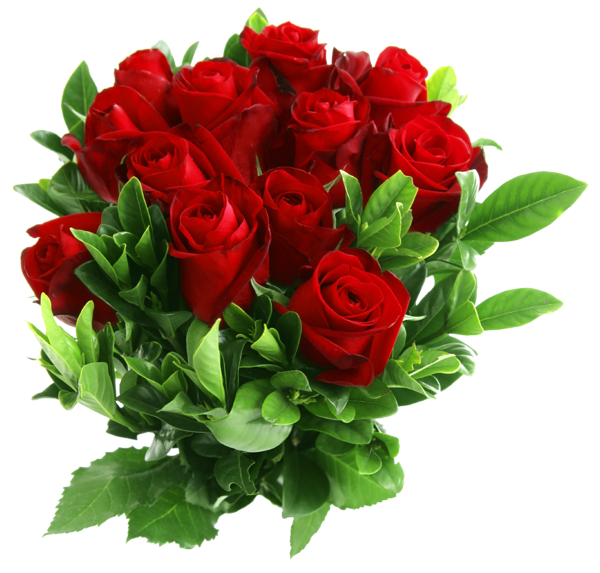 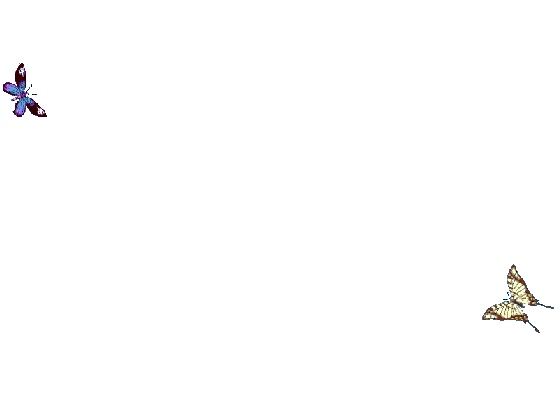 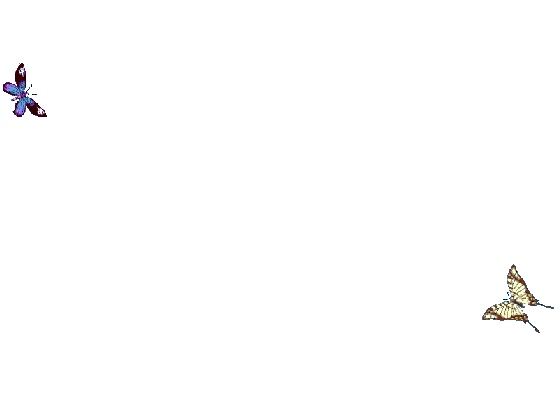 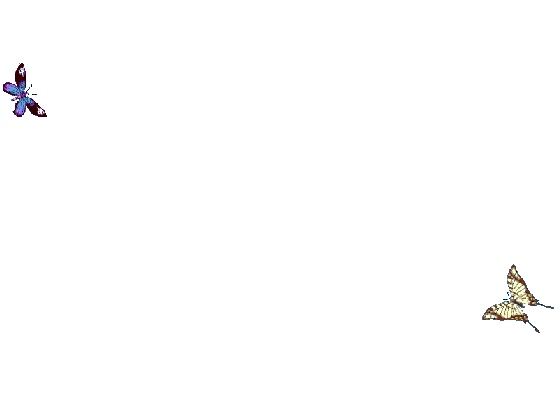 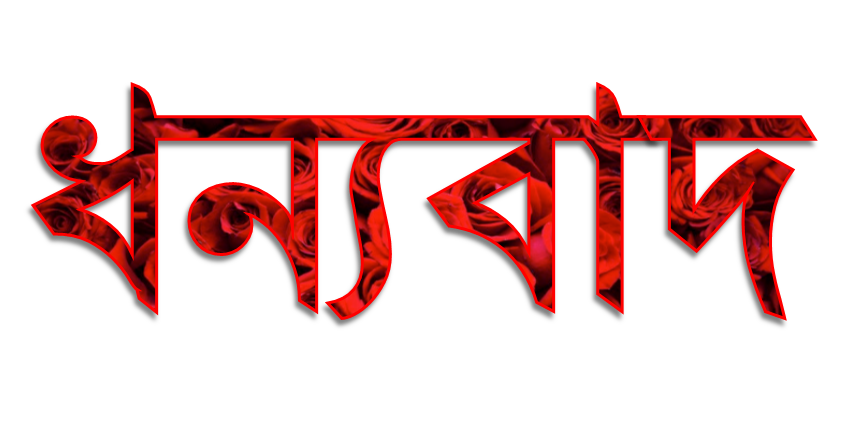 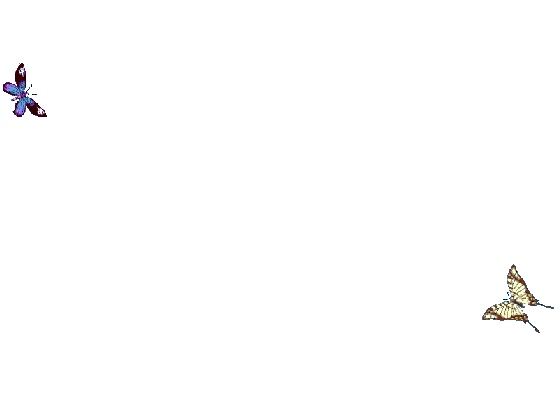 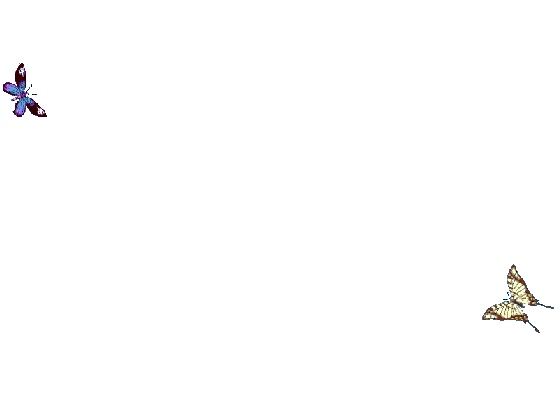